June, 21st 2024
Young GAMMA workshop
Asiago (VI)
L. Zago, F. Galtarossa, A. Gottardo, J. J. Valiente Dobón
and the AGATA collaboration
Mixing between single-particle and intruder states
towards the N=20 island of inversion:
lifetimes in 37S
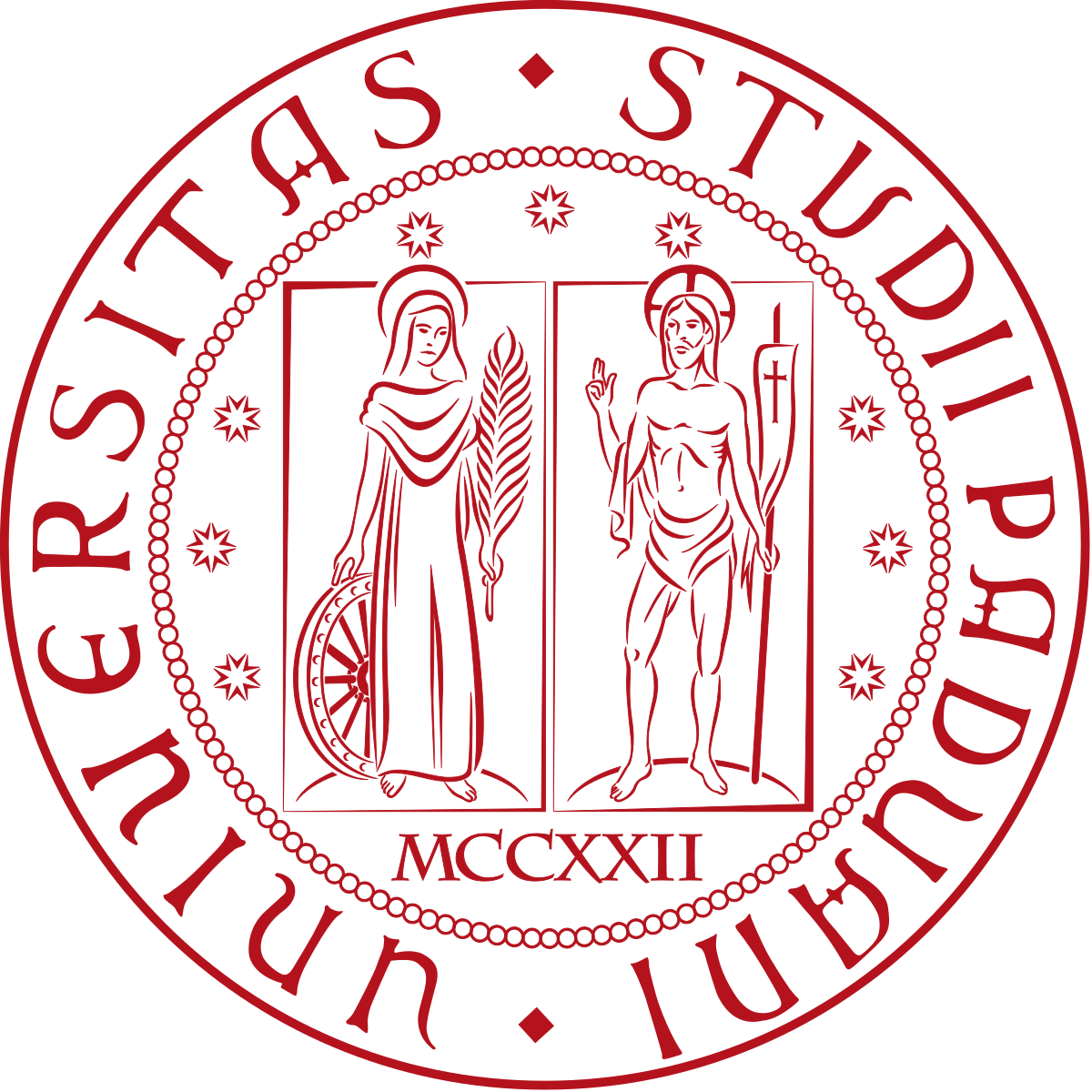 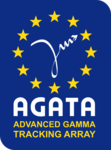 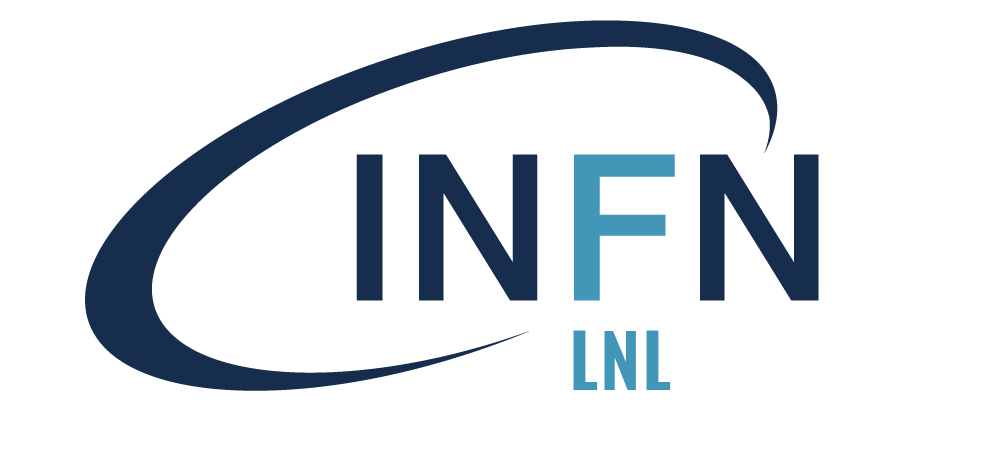 The island of inversion
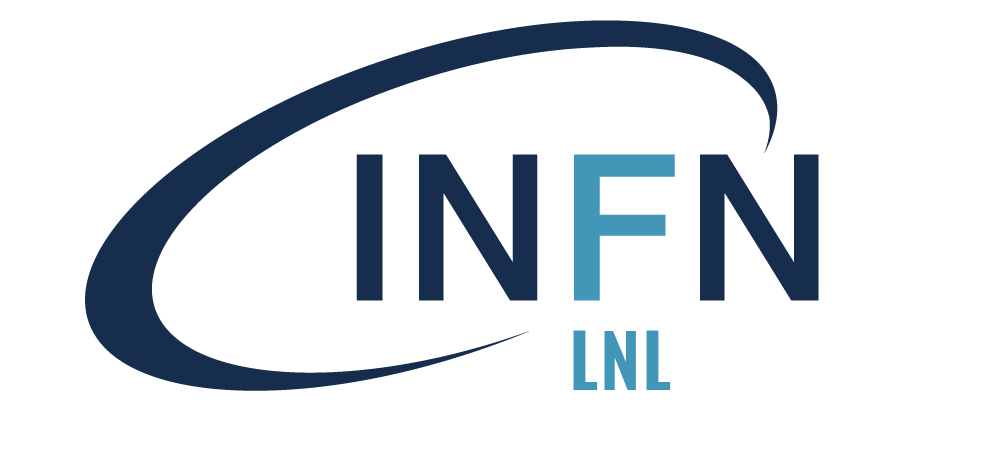 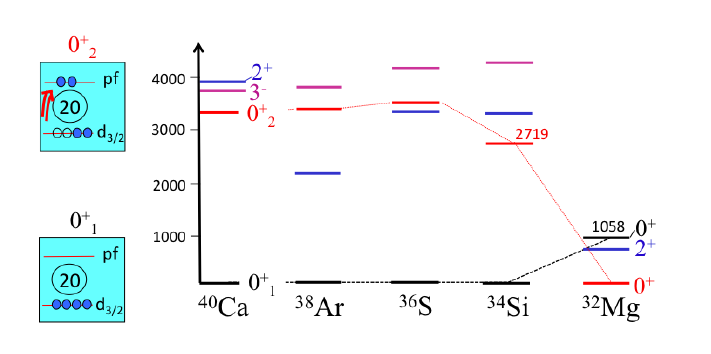 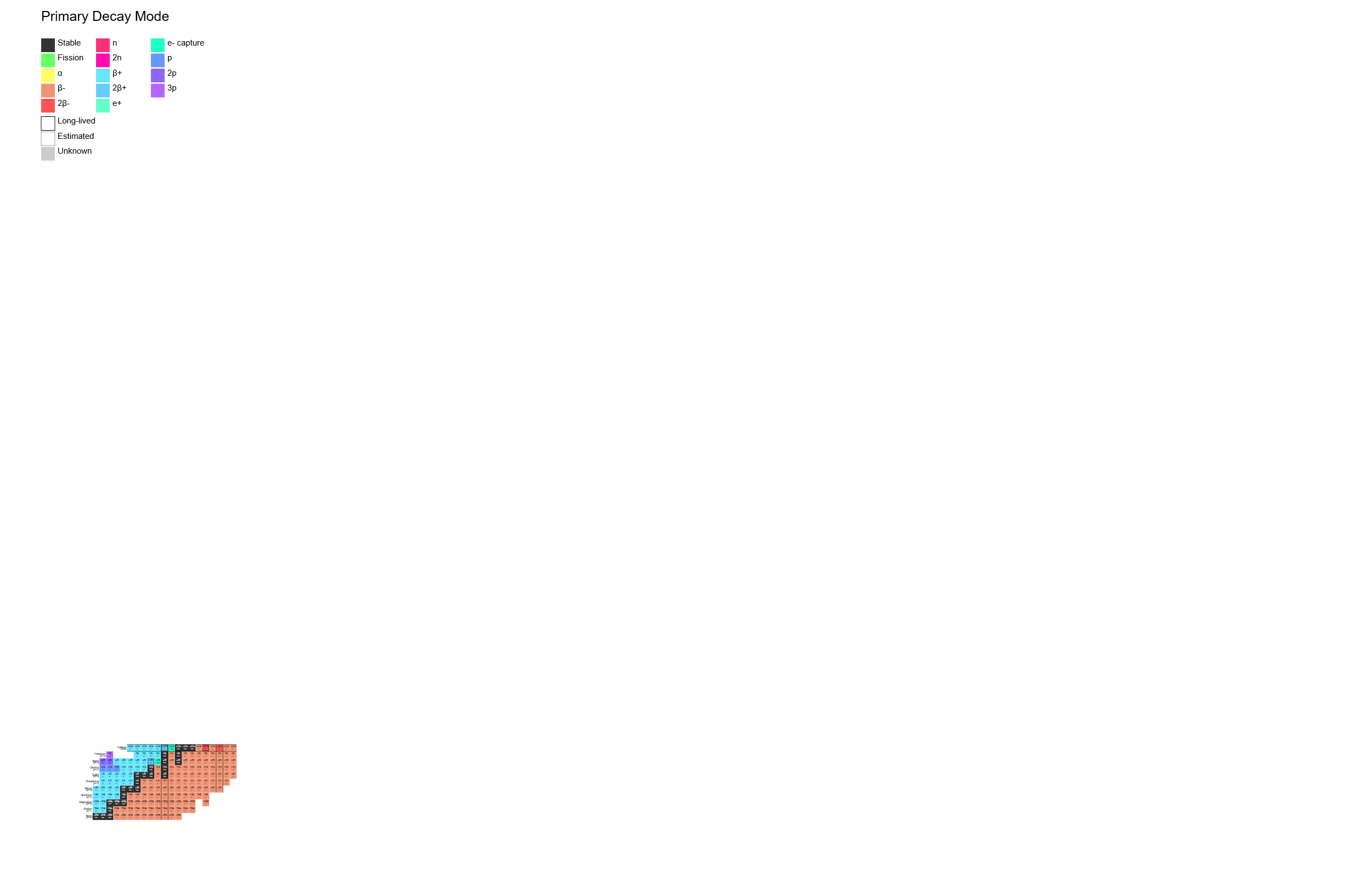 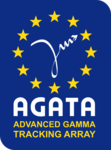 12
12
report on exp_001 – l. zago 
23rd agata collaboration meeting 2023
N=21 nuclei
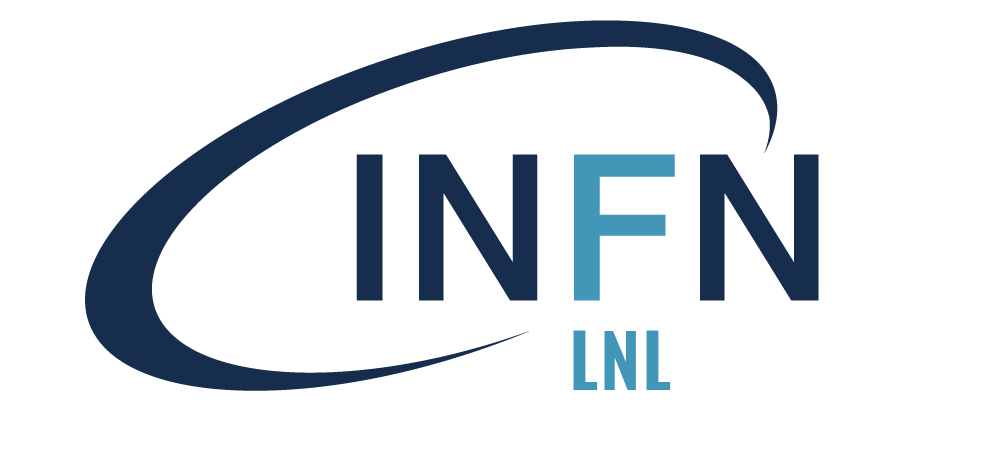 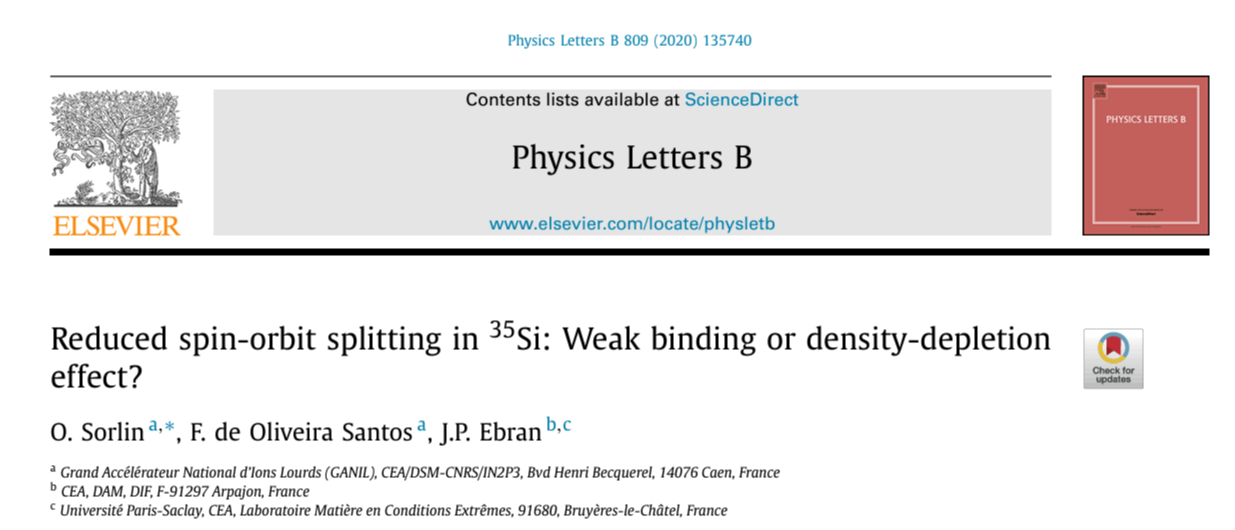 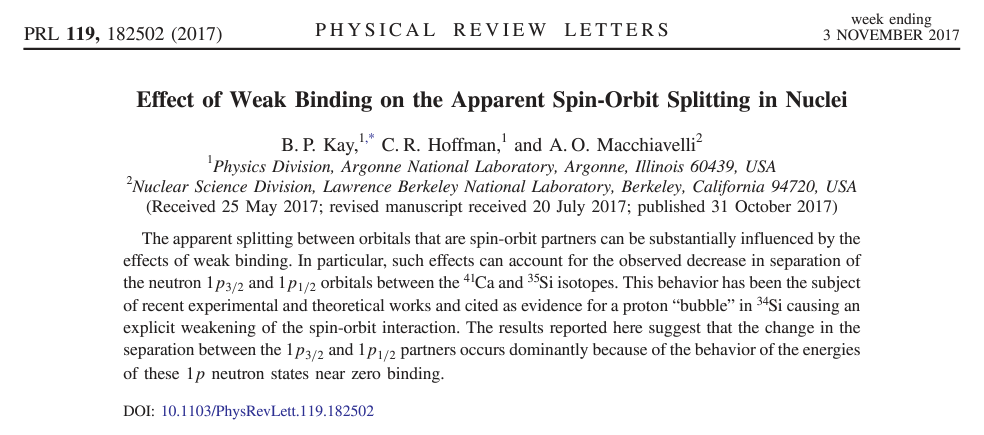 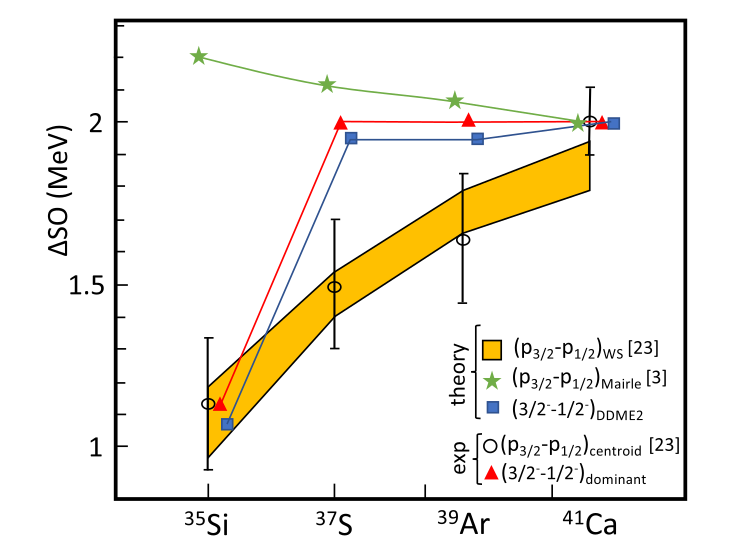 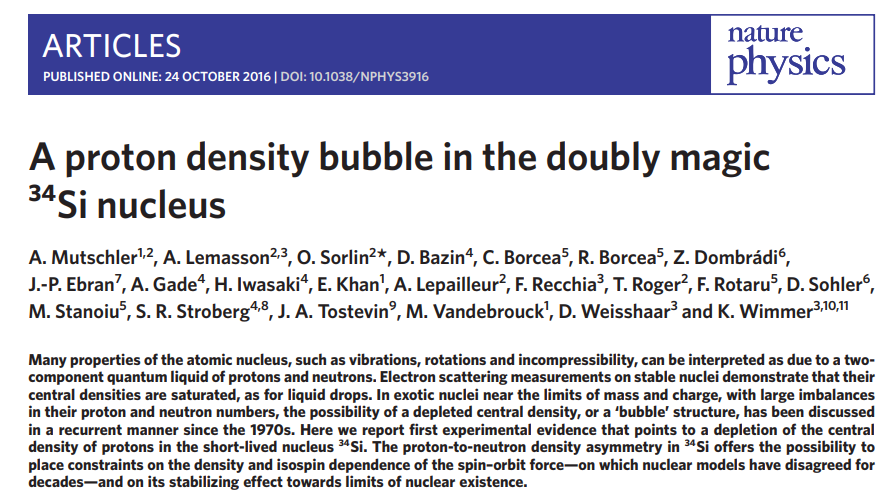 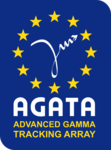 2
9
lifetimes in 37s– l. zago 
Young gammas meeting –asiago 2024
37S and the N=20 IoI
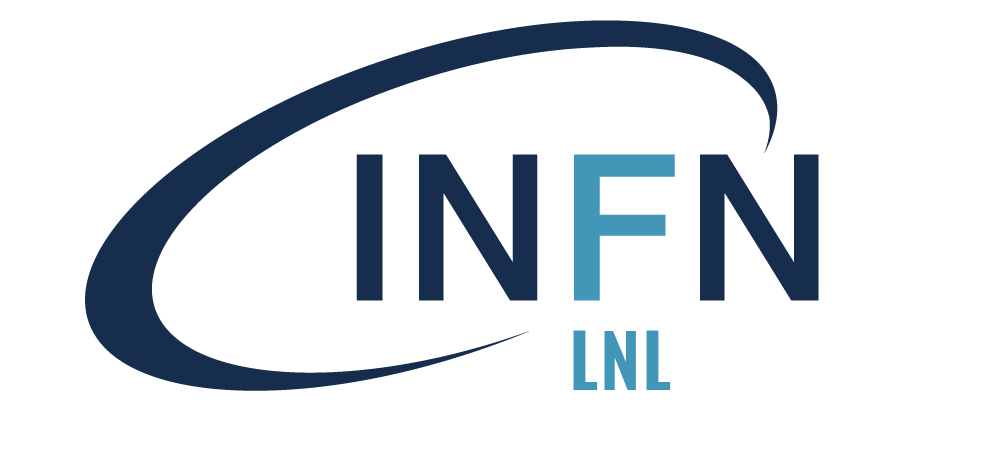 37S
39Ar
2638
1/2-
2481
7/2-
3/2-
2433
2358
1/2+
2023
7/2-
5/2-
2093
3/2-
1992
1518
3/2+
1397
3/2+
3/2-
1267
3/2-
646
+
7/2-
7/2-
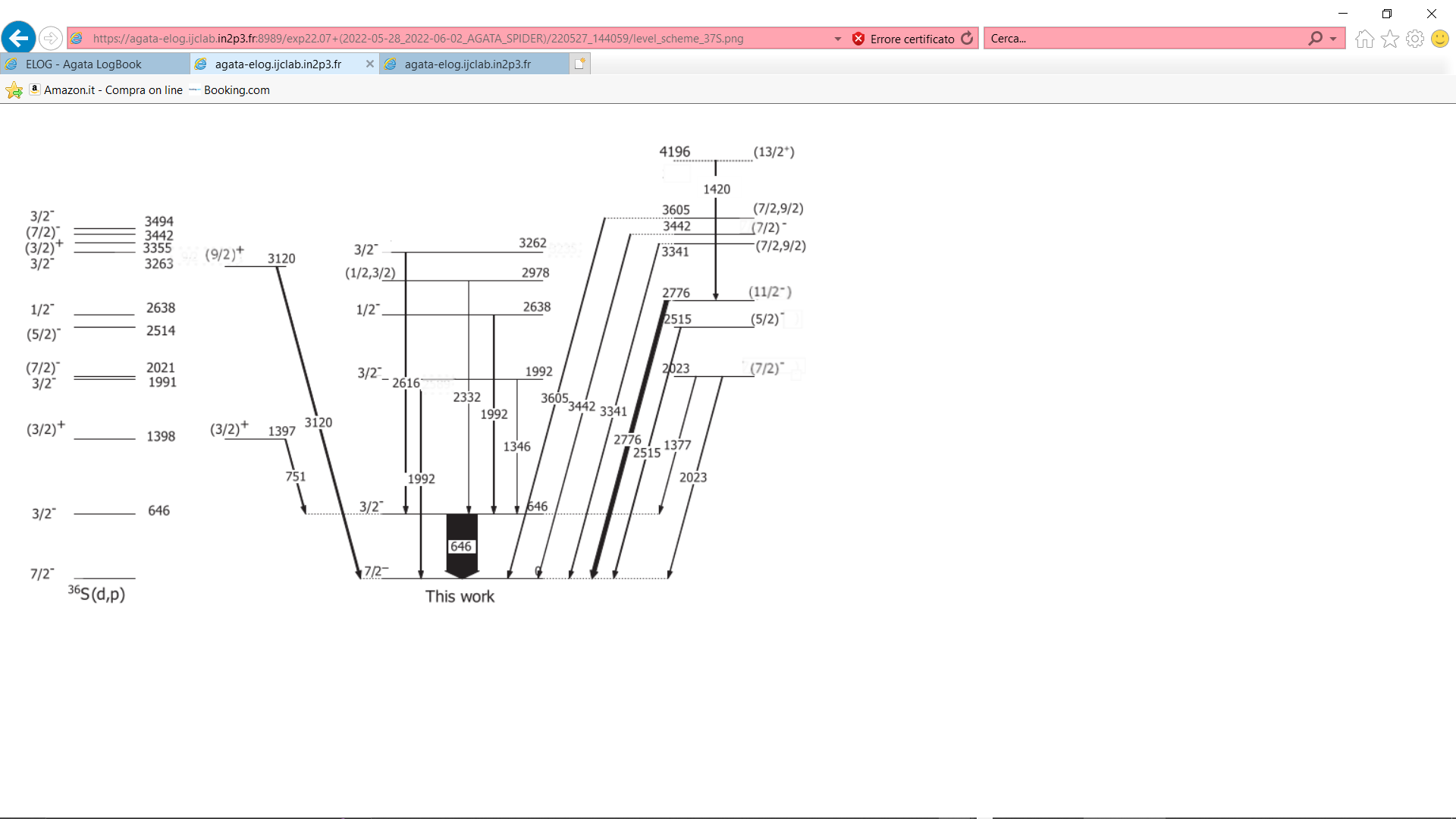 500 mg/cm2
168 MeV
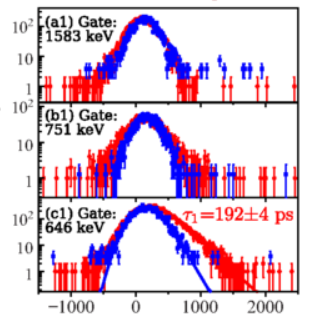 37S
Wang et al.,  Phys. Rev. C, 94 044316 (2016)
36S
d
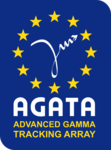 p
Chapman et al.,  Phys. Rev. C, 93
 044318 (2016)
3
9
lifetimes in 37s– l. zago 
Young gammas meeting –asiago 2024
The experiment
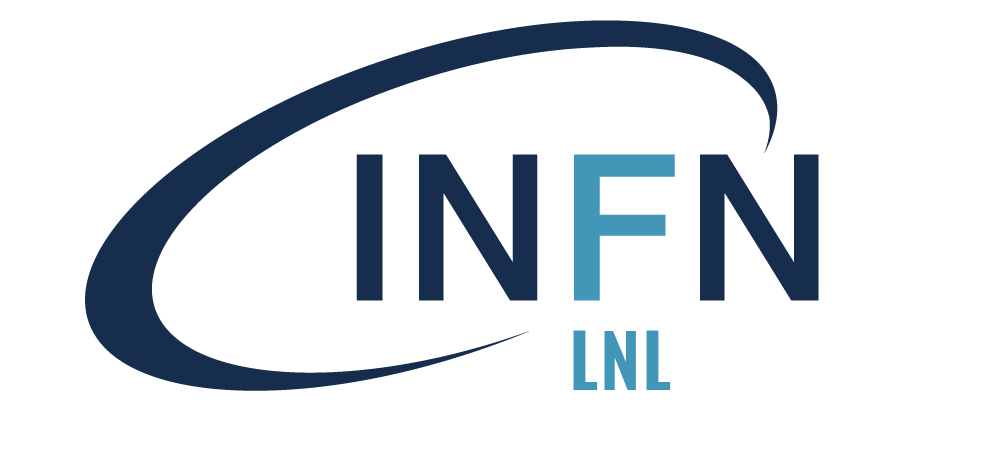 AGATA
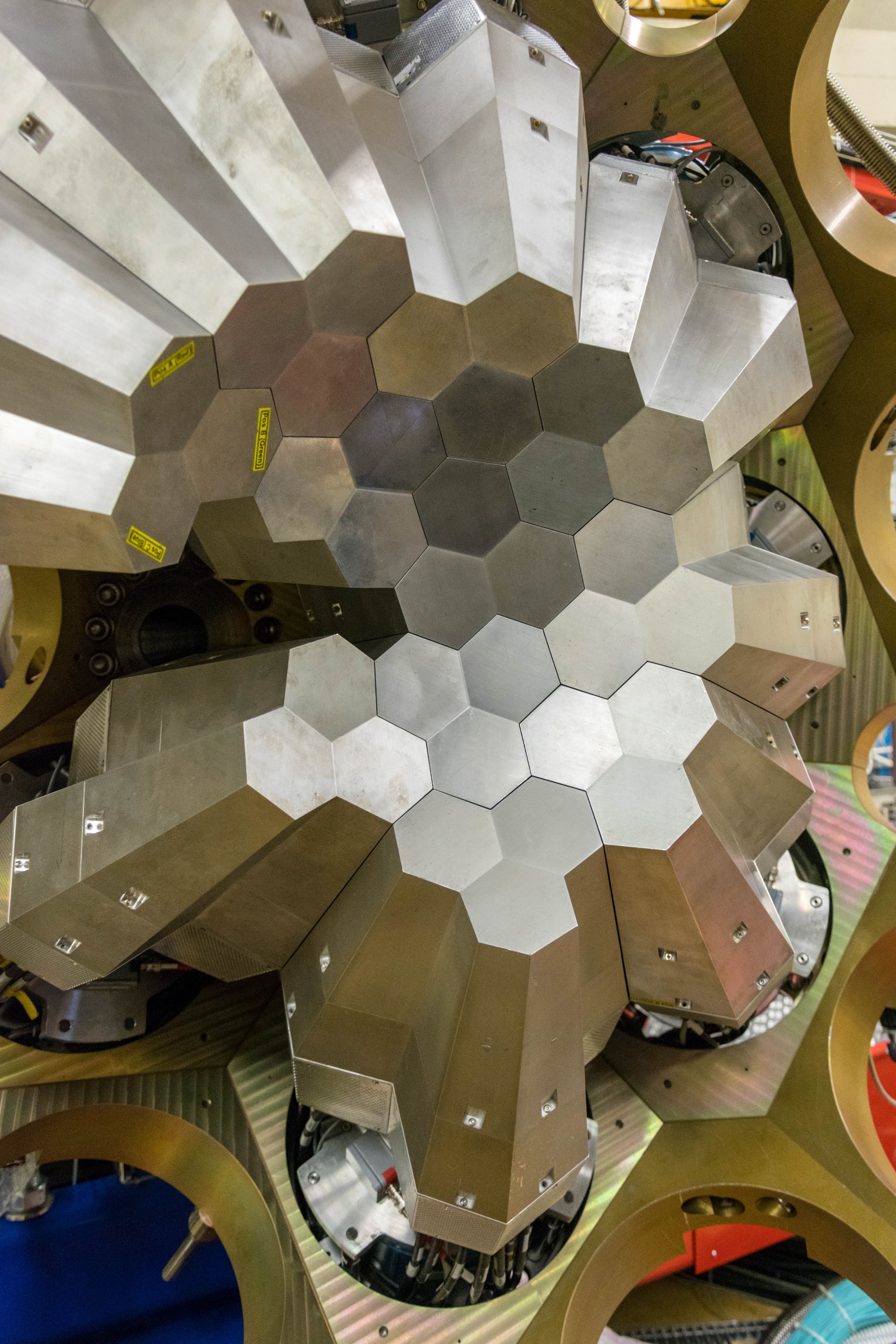 State-of-the-art g-ray array. 33 HPGe crystals, with PSA and tracking algorithm to increase efficiency. 
FWHM = 2.5 keV @ 1332.5 kev
e = 3% @ 2 MeV (with tracking)
SPIDER
LNL resident 7x8 segmented Si charged particle array, covering backwards angles from 124° to 161°.
FWHM = 30 keV for a @ 5 MeV (Am-Cm-Pu), 300 keV for p @ 2 MeV
DW = 17%
PLUNGER
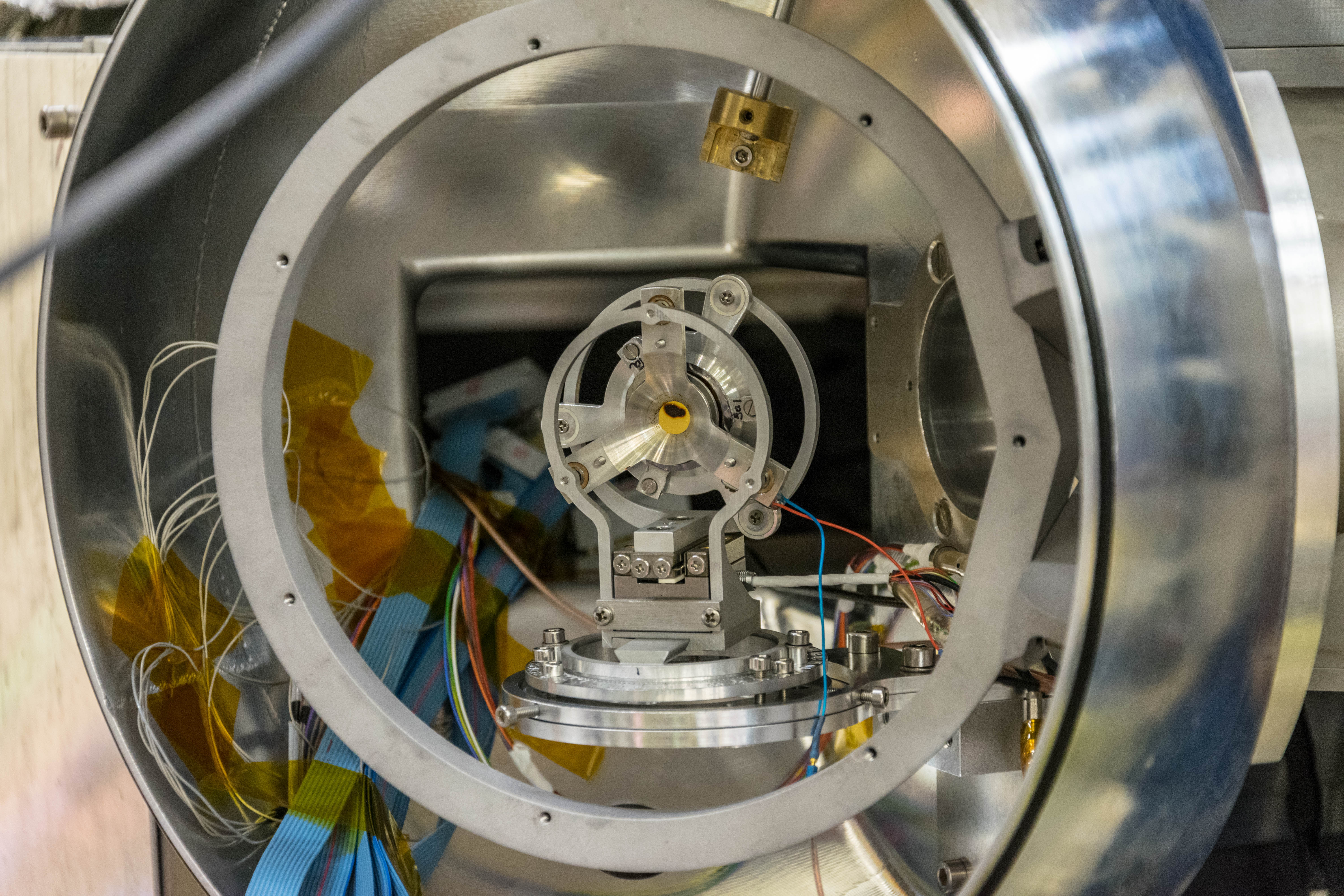 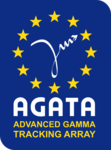 Device built from a collaboration between LNL and Cologne to measure nuclear lifetimes in the range of 10-500 ps via the Differential Decay Curve method.
4
9
lifetimes in 37s– l. zago 
Young gammas meeting –asiago 2024
Possible lifetimes
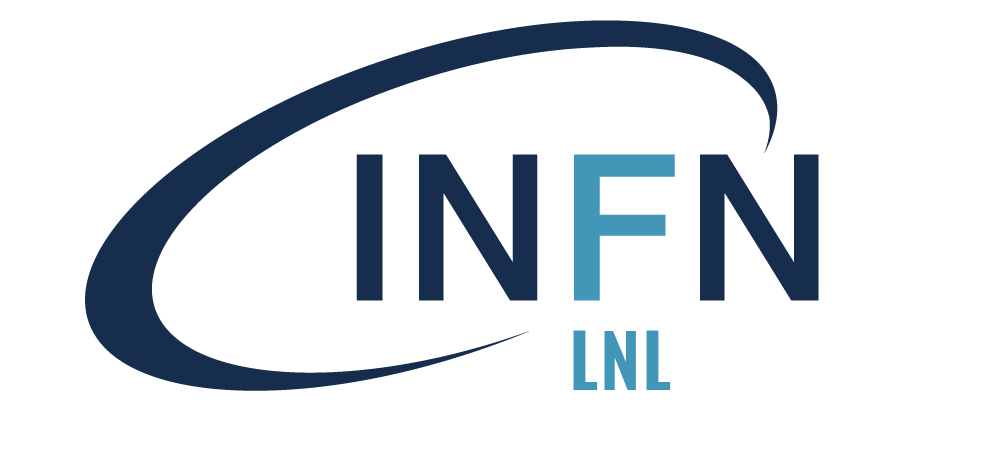 Observed:
3 new states
10 new transitions
with respect to literature results.

9/13 states we can extract lifetime, plus 2 lower limits.
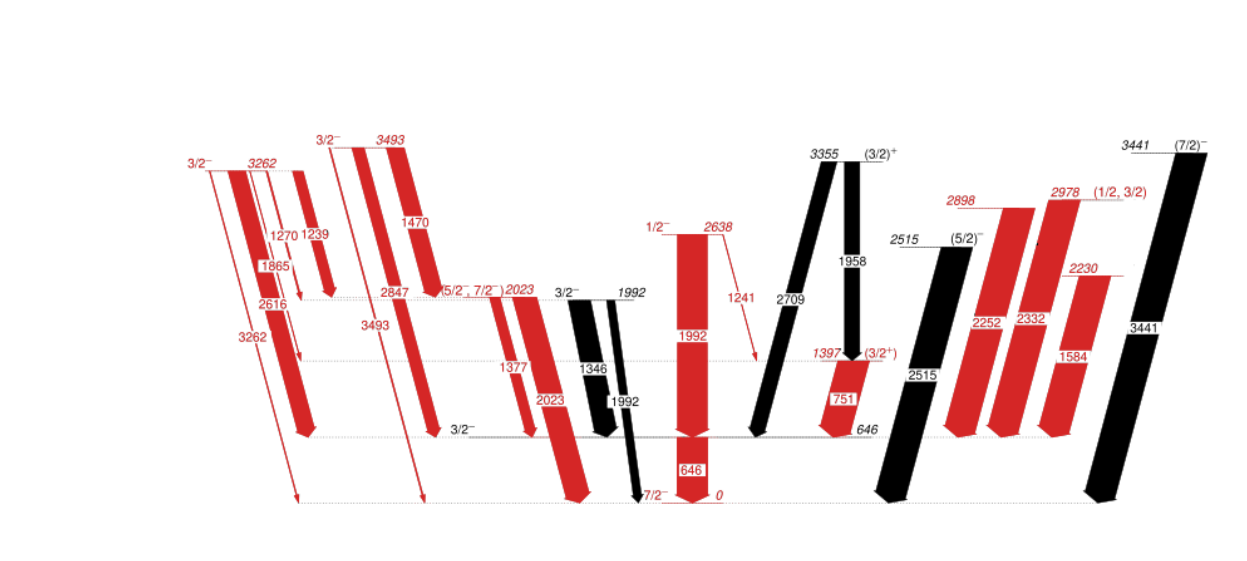 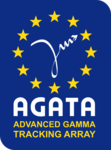 5
9
lifetimes in 37s– l. zago 
Young gammas meeting –asiago 2024
Possible lifetimes
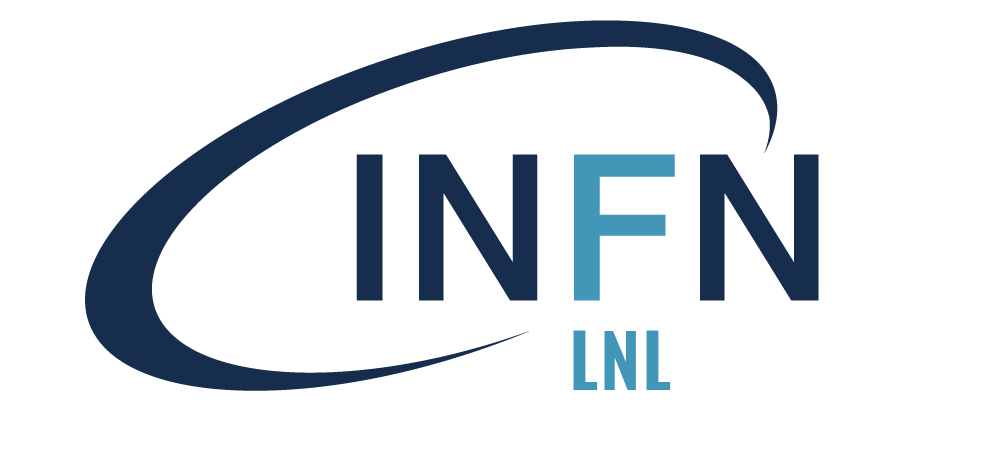 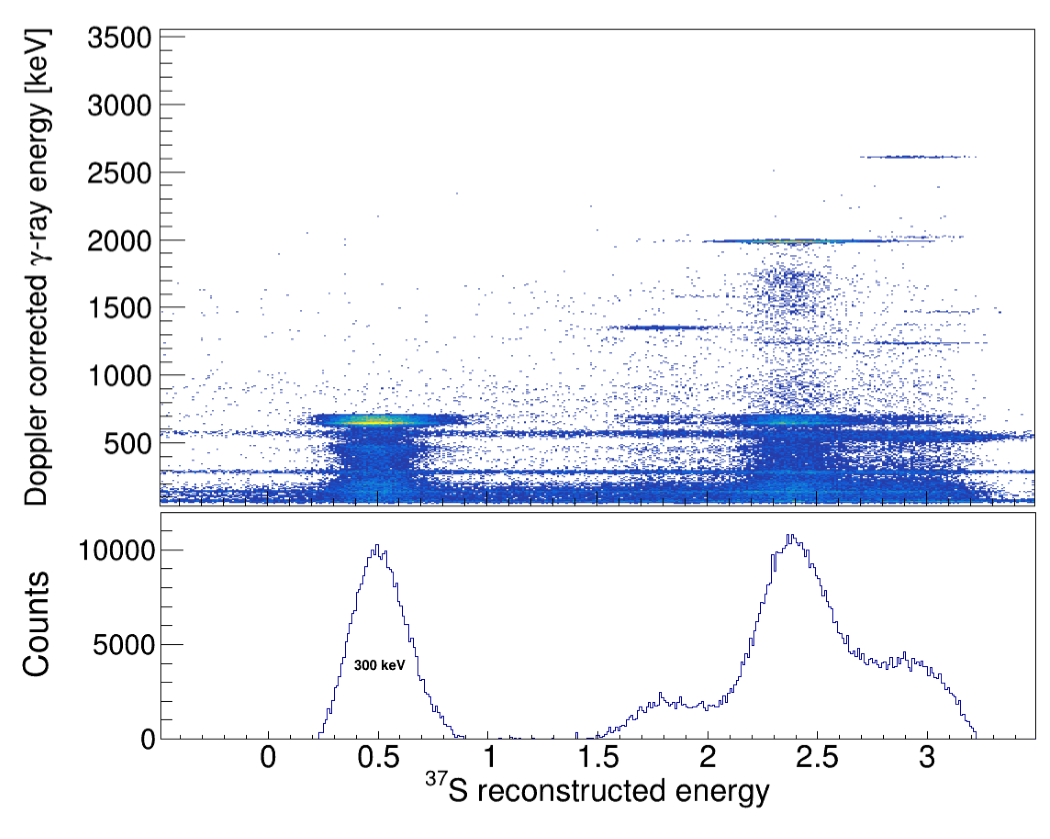 Observed:
3 new states
10 new transitions
with respect to literature results.

9/13 states we can extract lifetime, plus 2 lower limits.
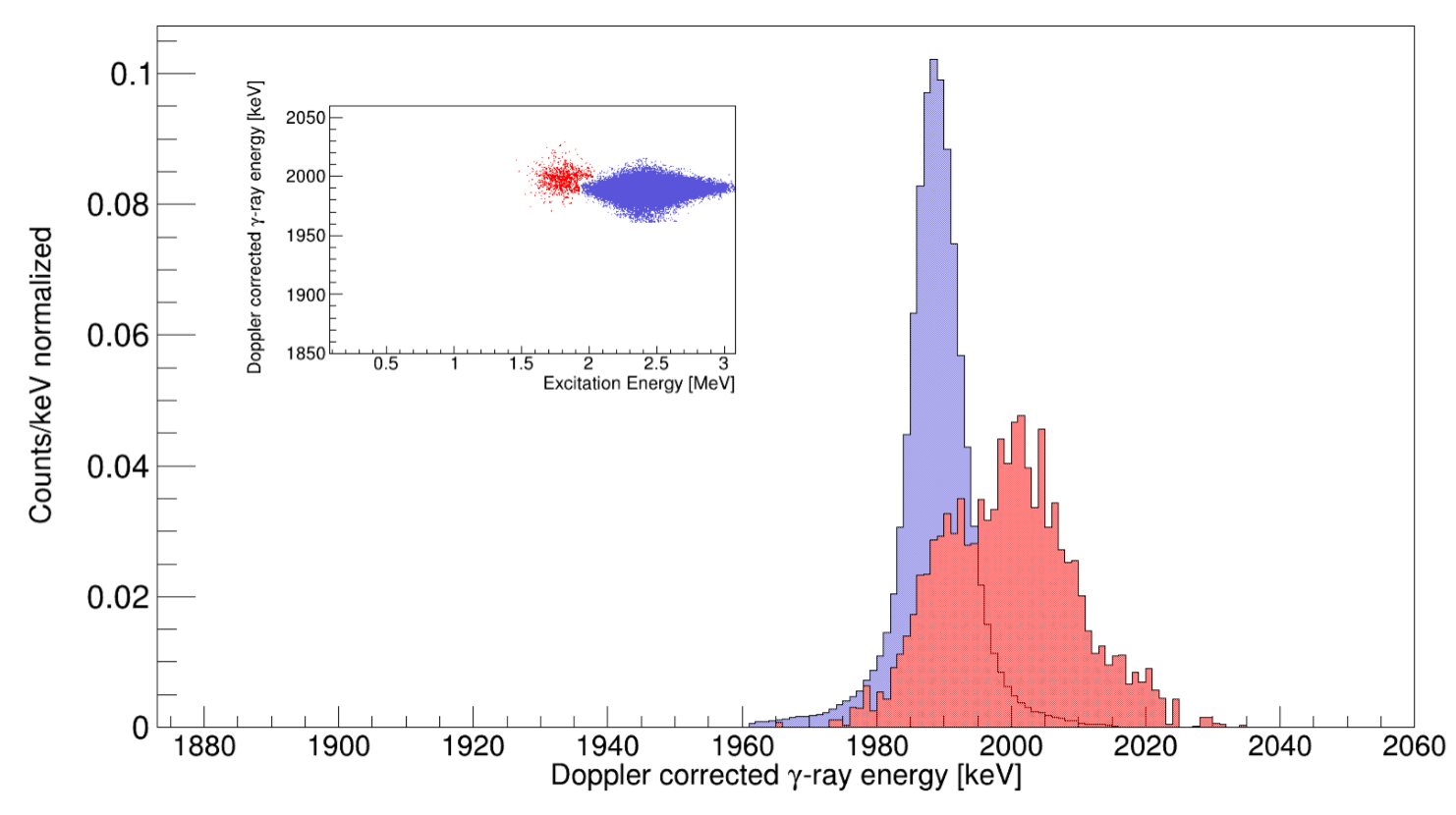 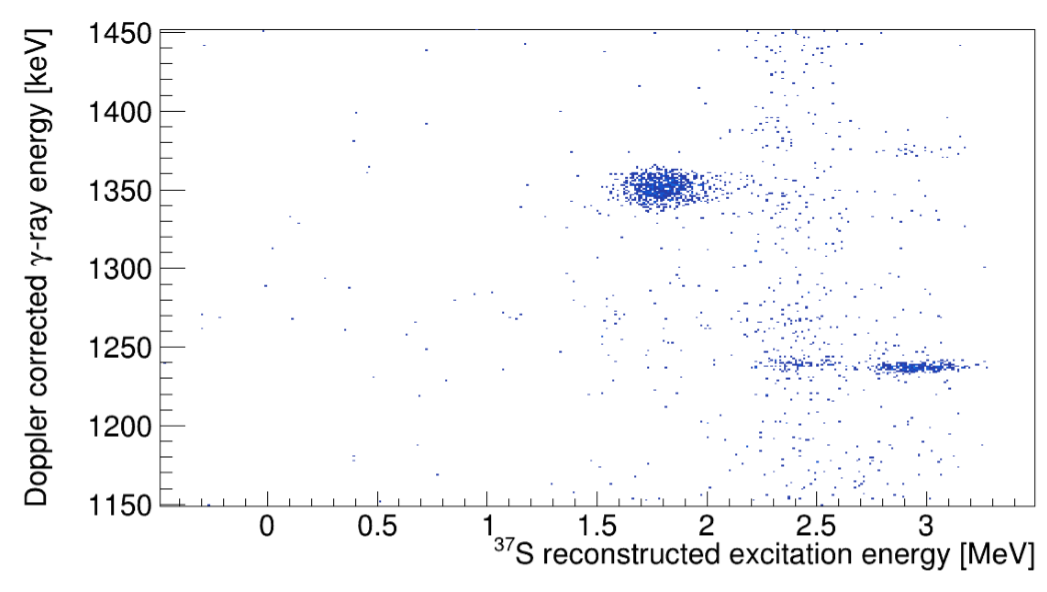 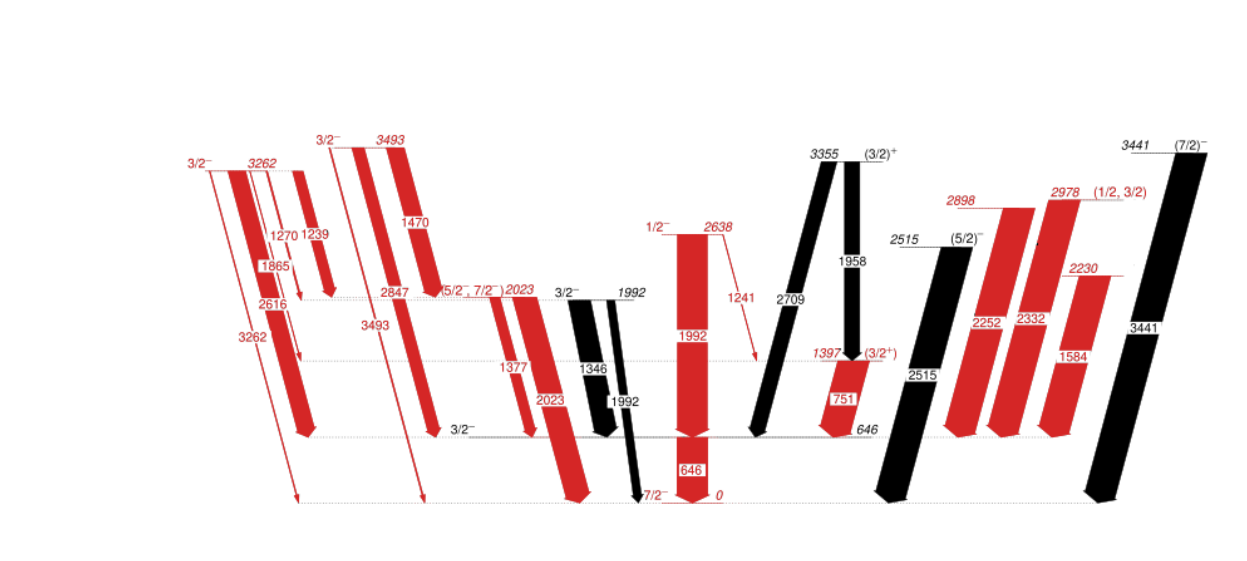 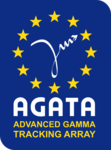 6
9
lifetimes in 37s– l. zago 
Young gammas meeting –asiago 2024
Results snippet
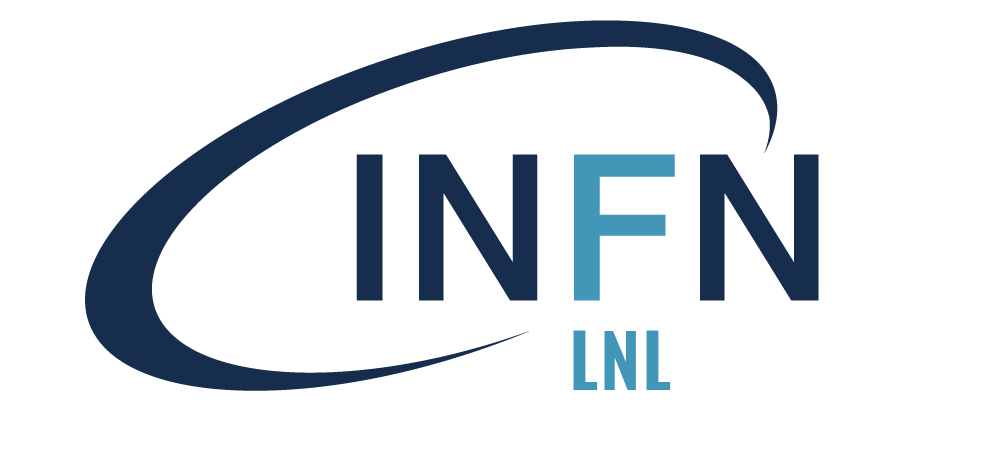 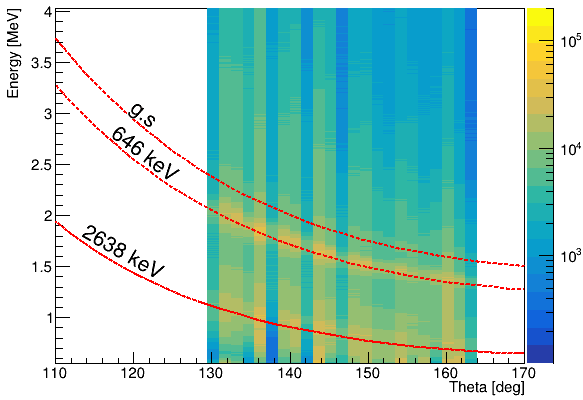 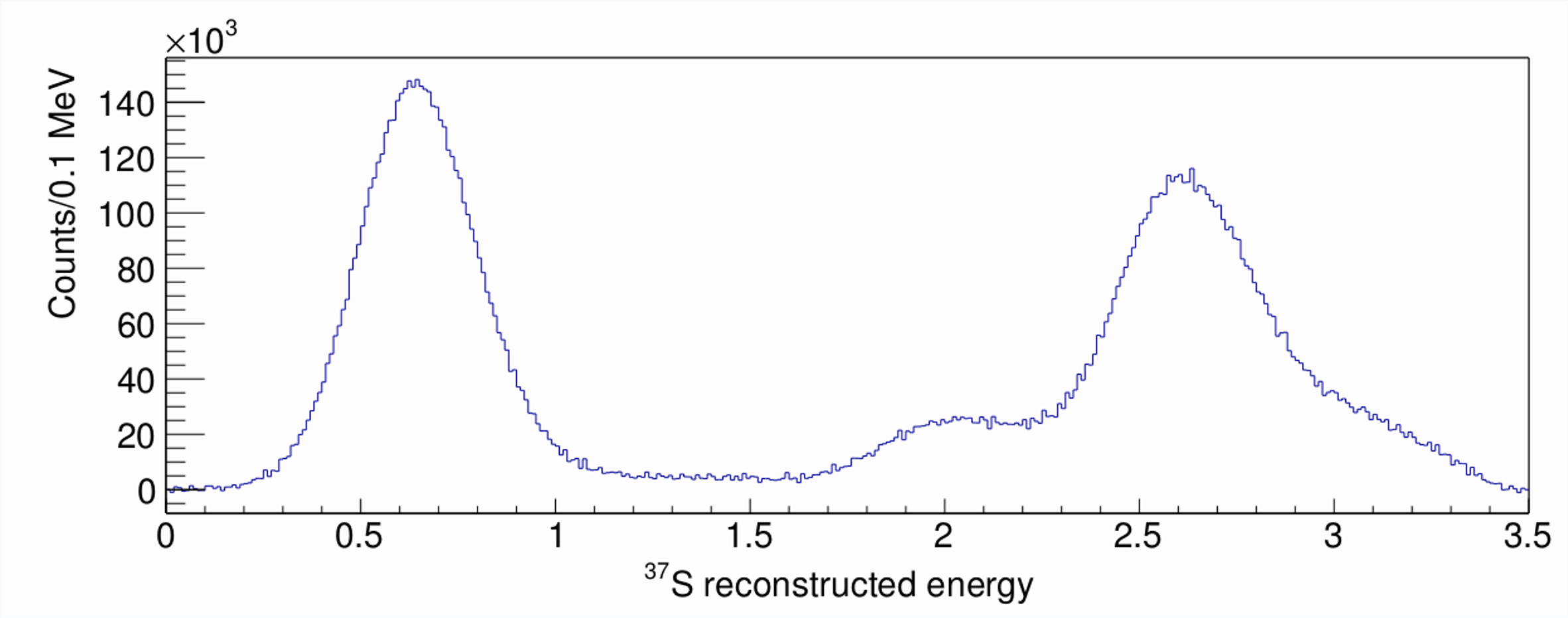 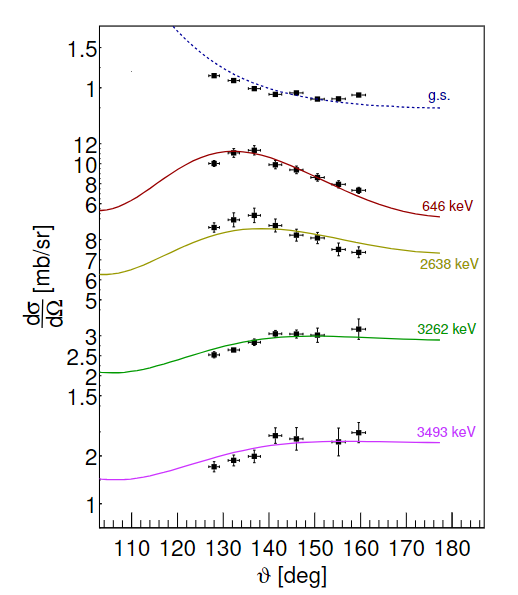 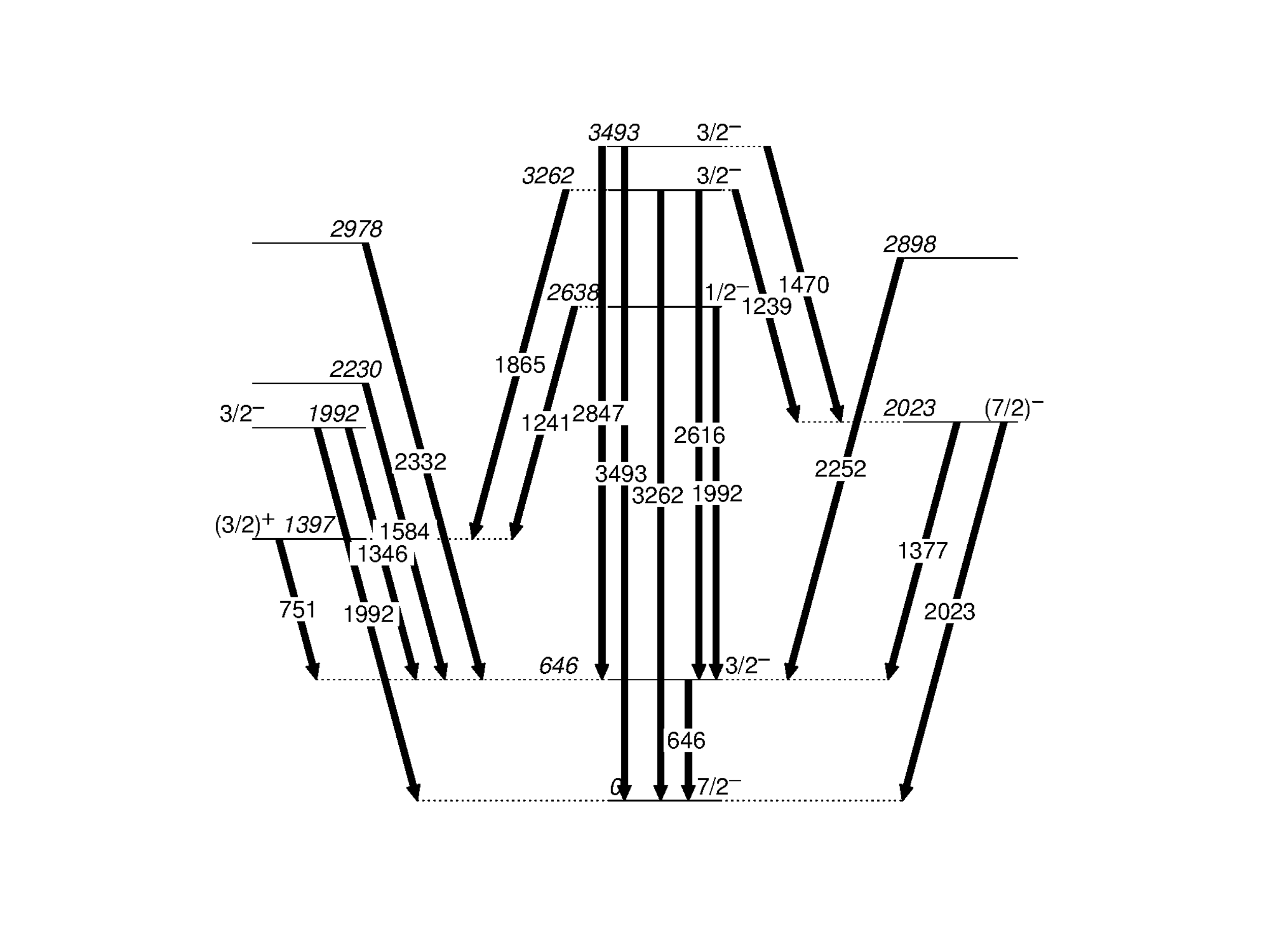 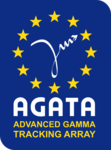 7
9
lifetimes in 37s– l. zago 
Young gammas meeting –asiago 2024
Results snippet
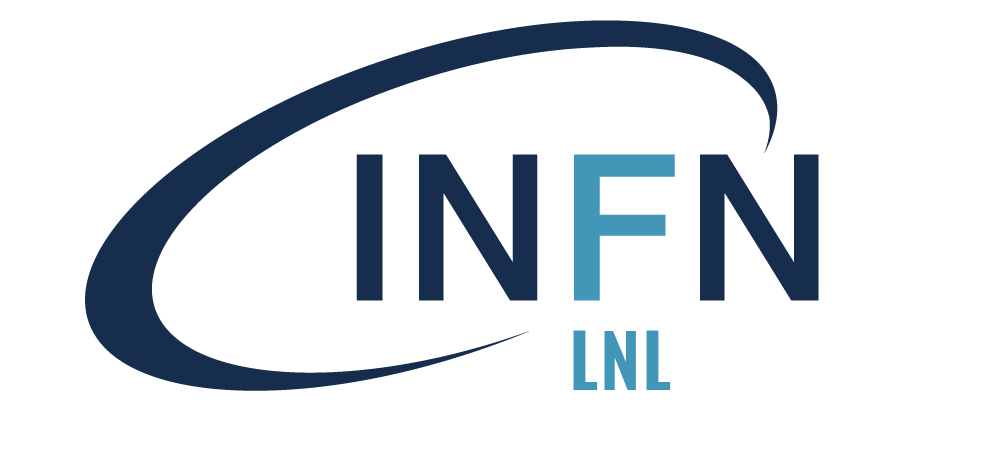 T1/23493 = 30+60-20 fs
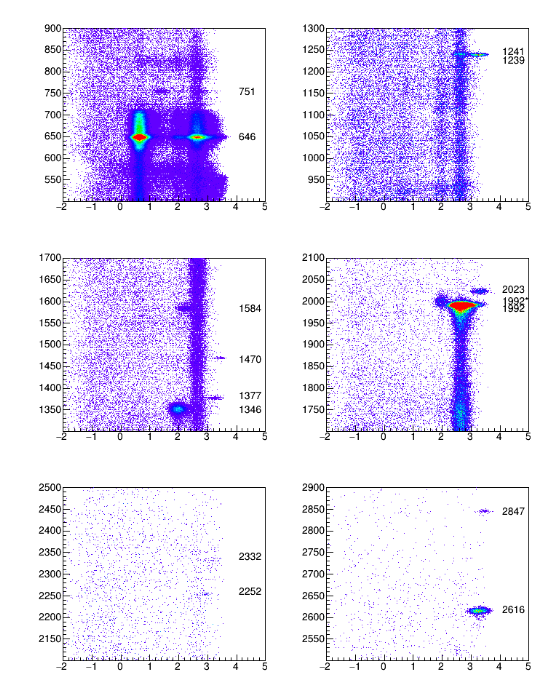 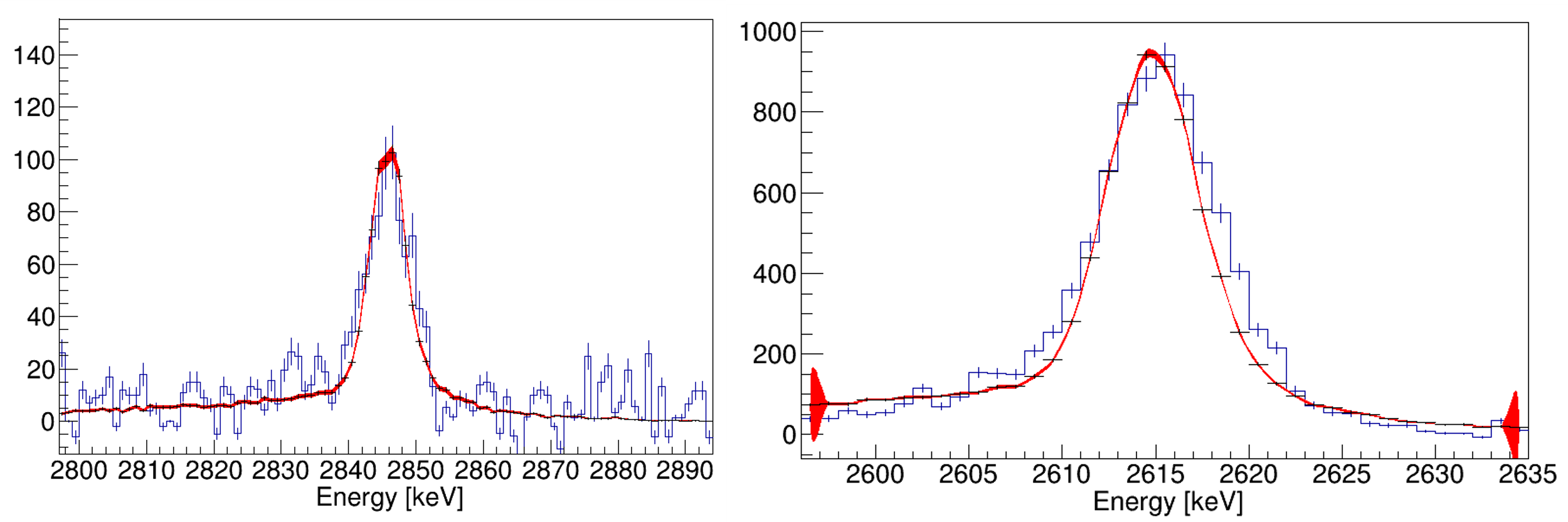 T1/23262 = 20(20) fs
PRELIMINARY
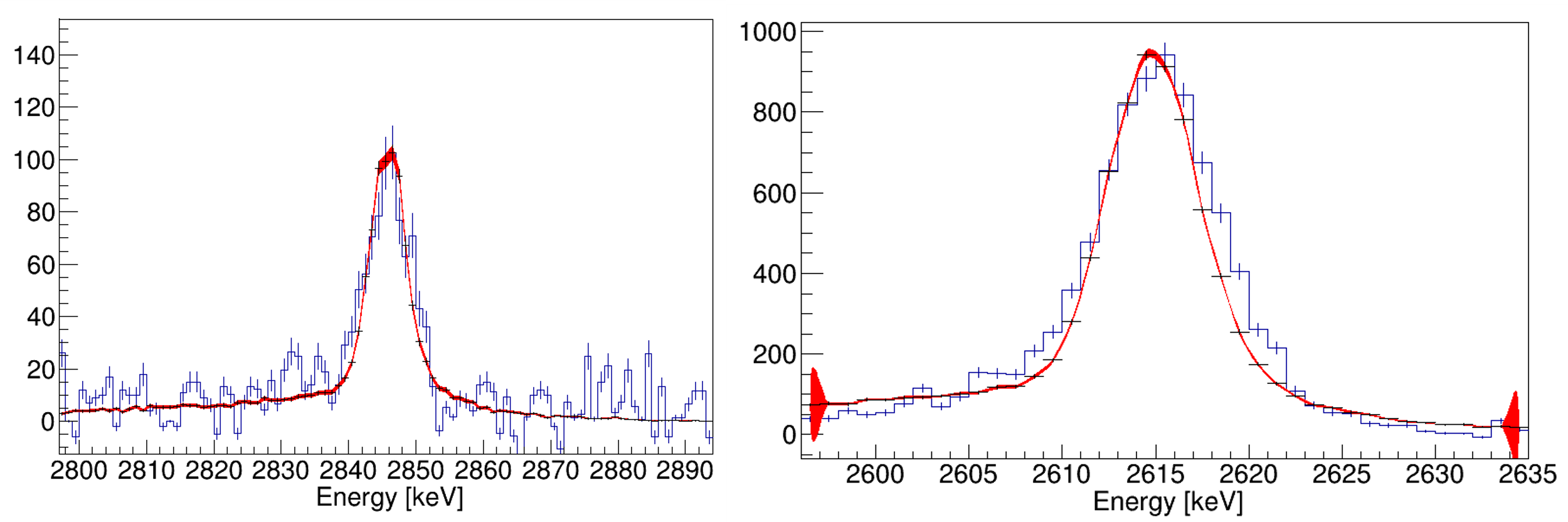 PRELIMINARY
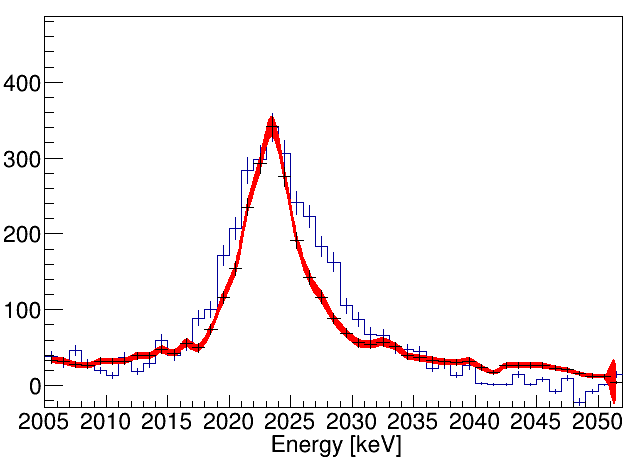 T1/22023 = 55(10) fs
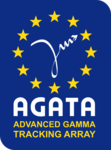 Discrepancy due to target thickness change?
8
9
lifetimes in 37s– l. zago 
Young gammas meeting –asiago 2024
In the next episode…
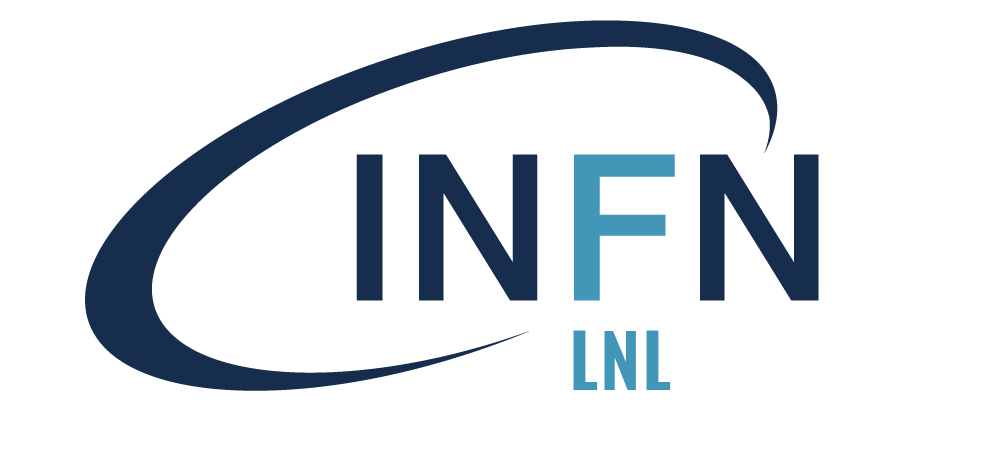 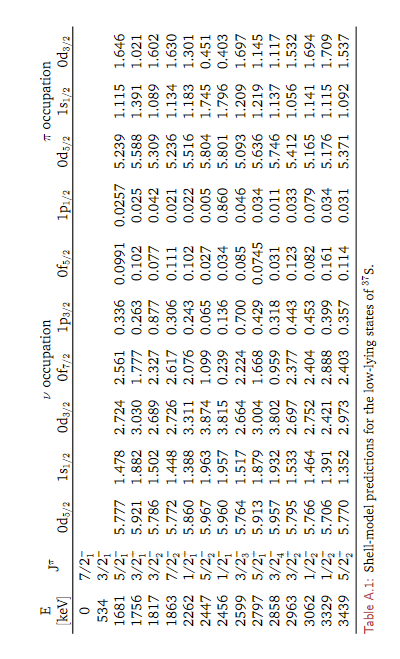 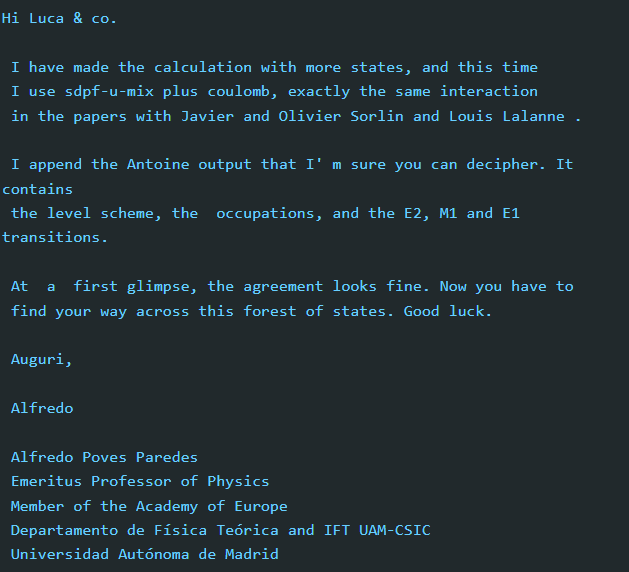 16 states, 84 gamma-ray branches calculated

only 4 states matched so far to experimental spectrum
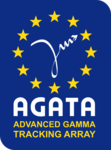 9
9
report on exp_001 – l. zago 
23rd agata collaboration meeting 2023
Thank you for your attention
:

L. Zago, A. Gottardo, F. Angelini, M. Balogh, D. Brugnara, J. Collado Ruiz, G. de Angelis, A. Ertoprak, A. Goasduff, B. Gongora Servin, A. Gozzelino, T. Marchi, D. R. Napoli, J. Pellumaj, R. M. Perez-Vidal, M. Sedlak , J. J. Valiente-Dobon, I. Zanon 
INFN LNL

A. Gadea
IFIC

F. Galtarossa, N. Miani, P.A. Aguilera, D. Bazzacco, J. Benito Garcia, S. Carollo, Z. Huang, S. M. Lenzi, R. Menegazzo, D. Mengoni, S. Pigliapoco, E. Pilotto, M. Polettini, F. Recchia, K. Rezynkina, G. Zhang
UNIPD and INFN PD

G. Benzoni, S. Bottoni, G. Corbari 
INFN MI and UniMI Statale

N. Marchini, A. Nannini, M. Rocchini
INFN FI

M. Beckers, F. Dunkel, C. Fransen, L. Kornwebel, C. Lakenbrink, F. von Spee
University of Cologne

J. Diklic
Ruder Boskovic Institute

AGATA collaboration
List of collaborators:
Empty slide, the one to copy
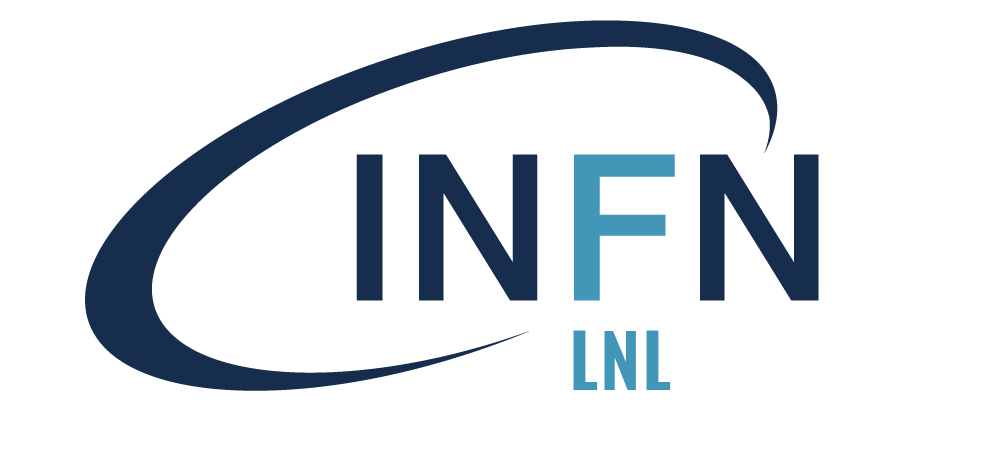 AGATA + SPIDER results
- 2d matrix with bg subtracted
- new line
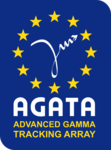 12
12
report on exp_001 – l. zago 
23rd agata collaboration meeting 2023